Procedural terrain and texture generation
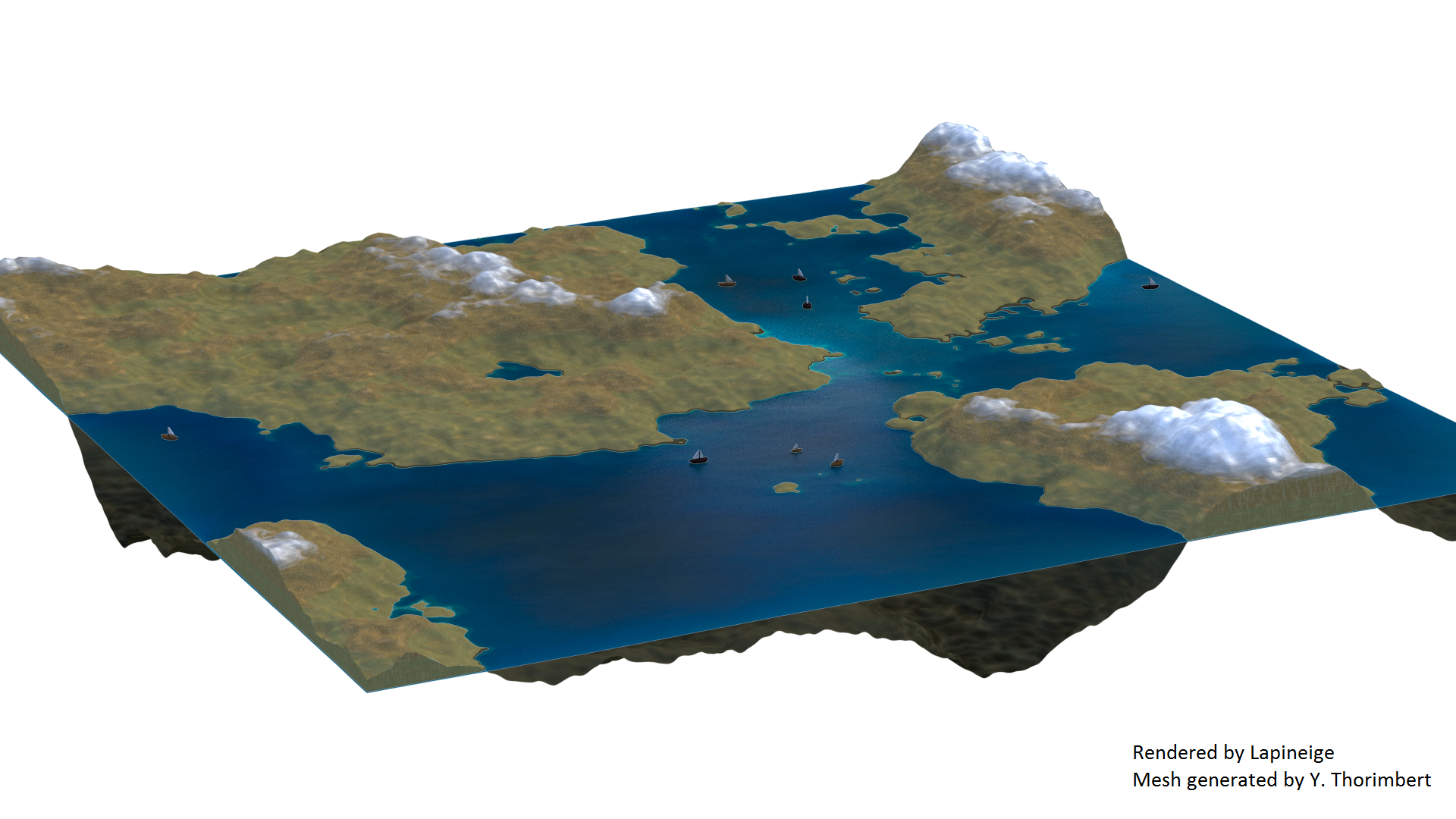 10/05/2017
Yann Thorimbert
When fluids need noise
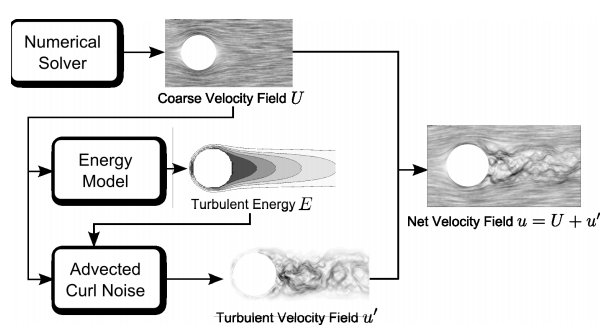 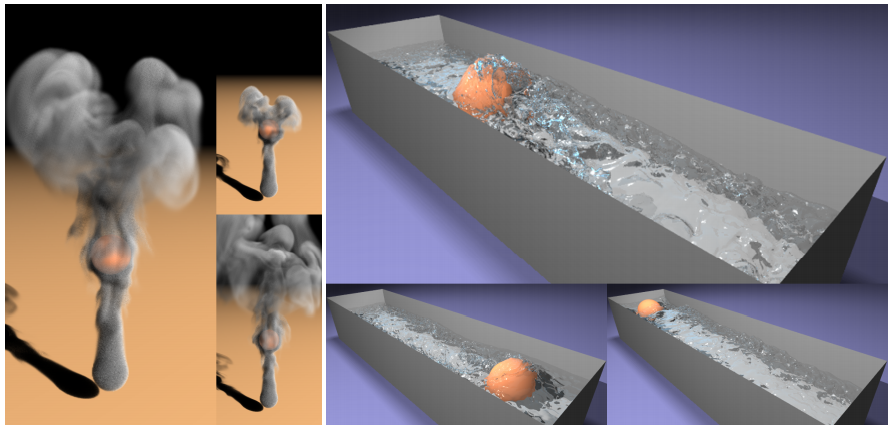 images: [Narain 2008]
image: [Kappraff 1986]
10/05/2017
Yann Thorimbert
2
Content
Procedural generation
Procedural content
Coherent noise
Survey of popular methods
Midpoint displacement
Perlin noise
Simplex noise
Study of gradient noise methods
10/05/2017
Yann Thorimbert
3
Procedural generation
Random but structured:
Use algorithms to generate content
Save human work
Save computer memory
Generation of names, labyrinths, donjons, bricks, music, textures, vegetation, landscapes, cities, …
Industrial applications: Vehicle dynamics[Dawkins 2012], military training[Smelik 2009], …
10/05/2017
Yann Thorimbert
4
Procedural generation (2)
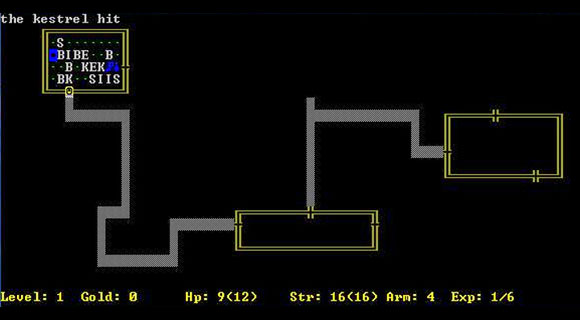 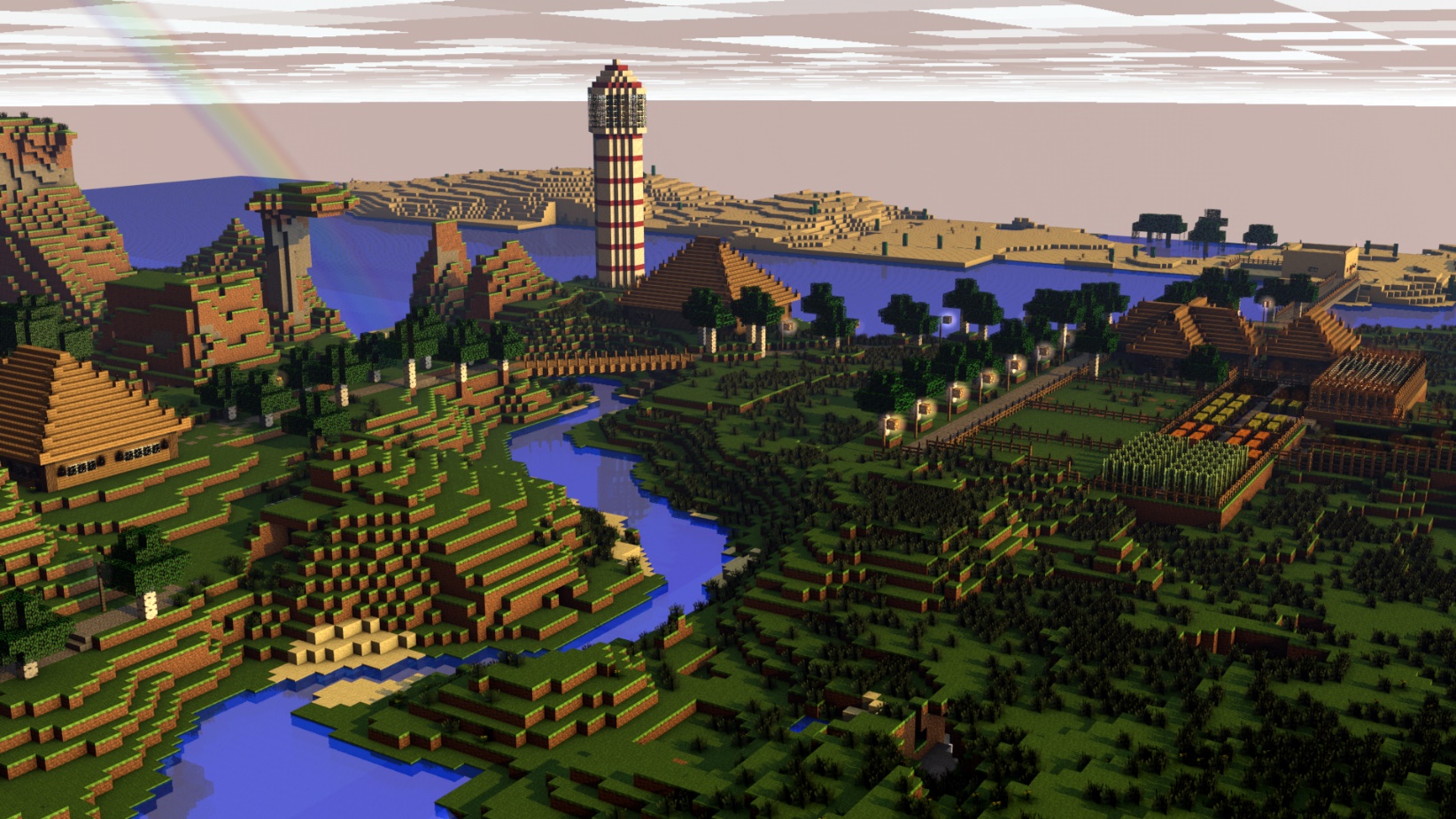 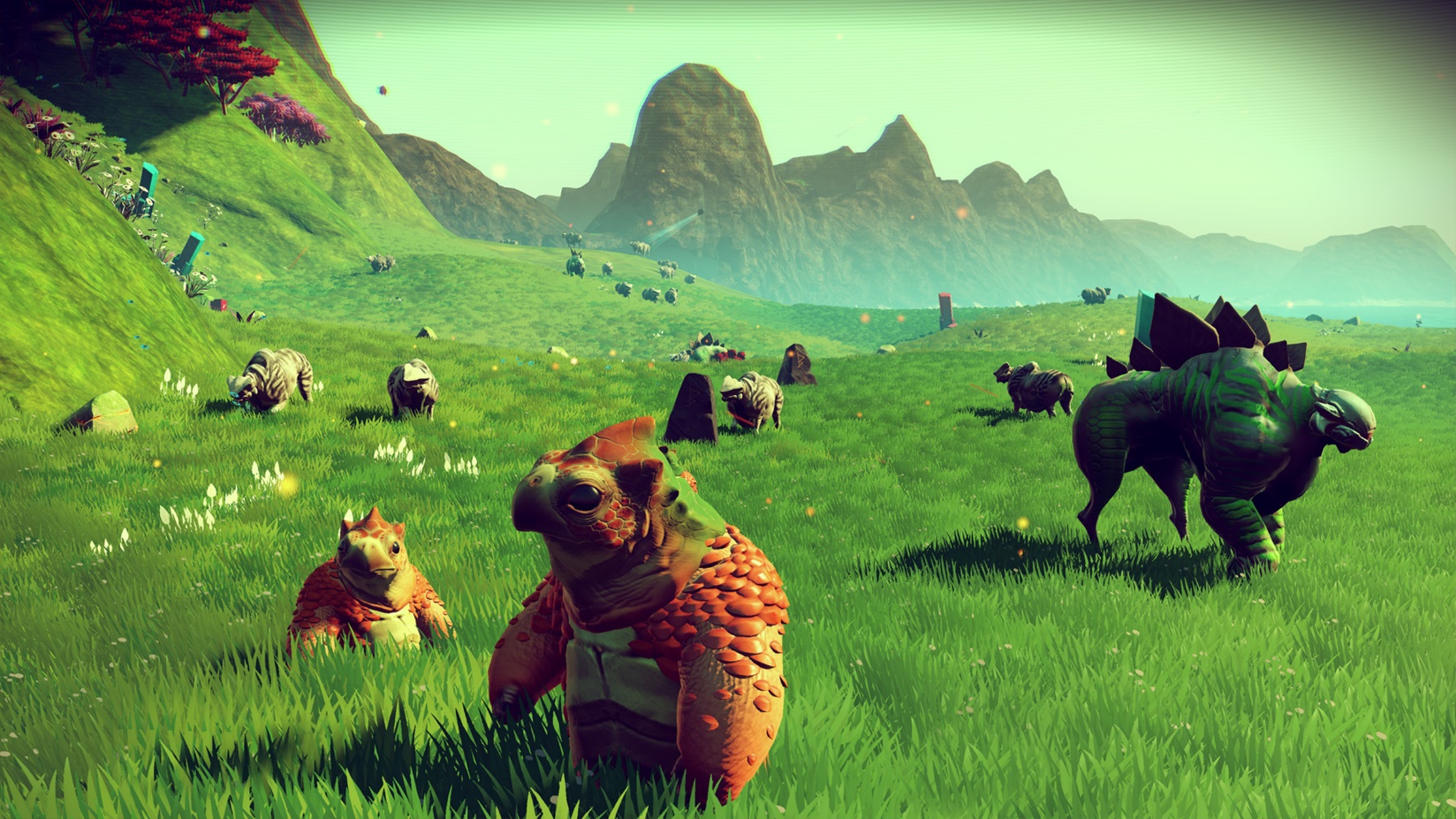 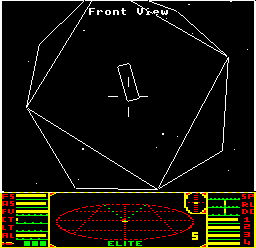 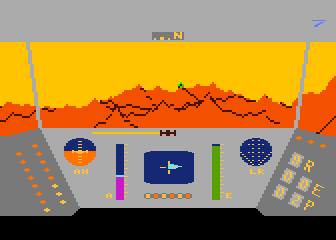 10/05/2017
Yann Thorimbert
5
Coherent noise
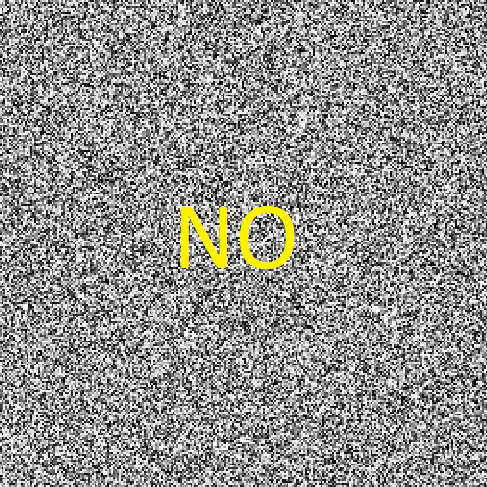 Replicable
A small displacement results in a small variation of height
A large displacement results in a random variation of height
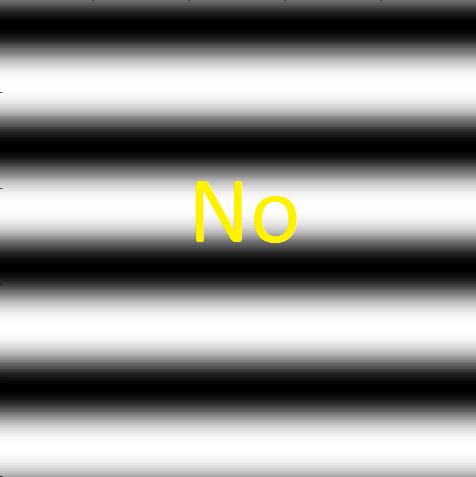 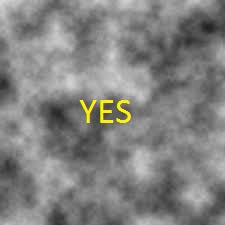 10/05/2017
Yann Thorimbert
6
From noise to terrain
Map value to height
Colorscale (2D model) or meshed terrain (3D model)






Need 3D height map for generating caves
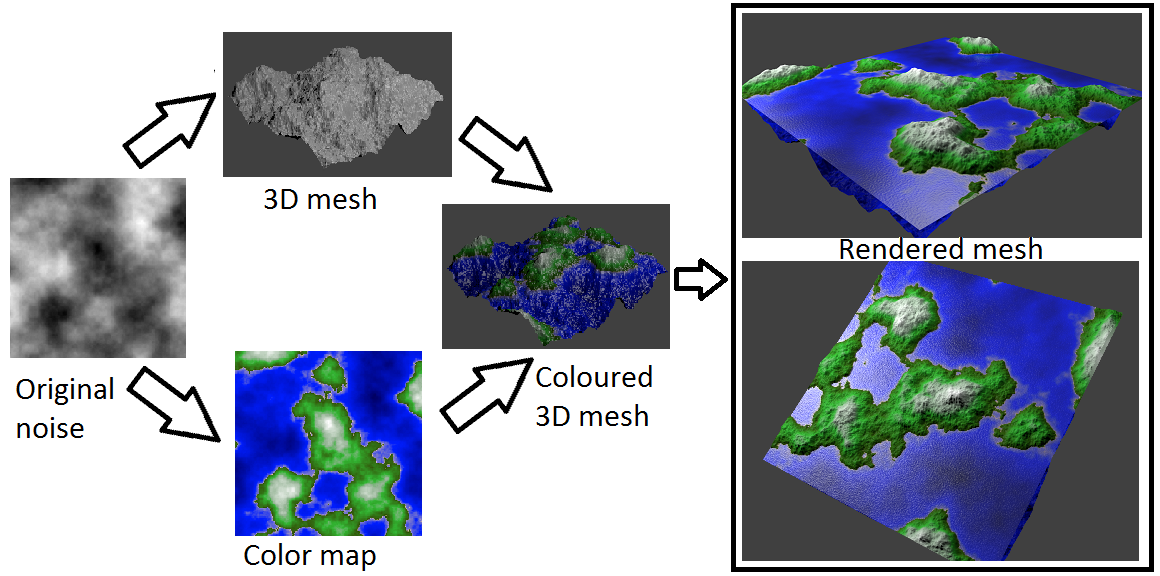 10/05/2017
Yann Thorimbert
7
Popular methods
Midpoint displacement (1986)

Perlin noise (1985)

Simplex noise (2001)
10/05/2017
Yann Thorimbert
8
Midpoint displacement method  [Miller 1986]
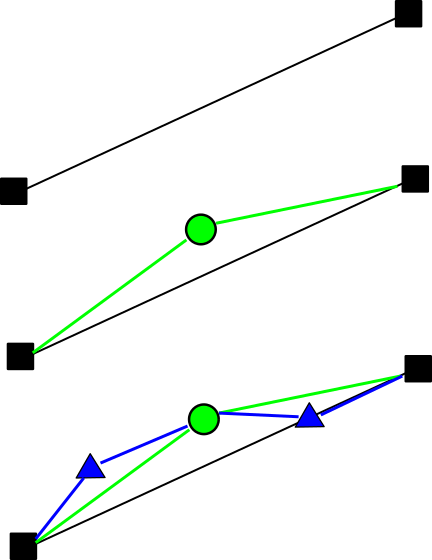 Every new point is the average of its neighborhood…
…plus a random offset
10/05/2017
Yann Thorimbert
9
Diamond-Square algorithm
image: Christopher Ewin
10/05/2017
Yann Thorimbert
10
Perlin noise [Perlin 1985]
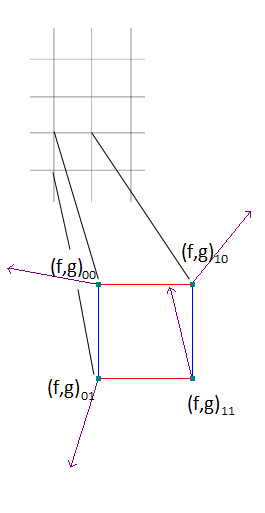 Regular grid
Gradient noise
Multiple octaves
Superimposition of multiples
	independant noises of 	increasing level of detail and 	decreasing amplitude
10/05/2017
Yann Thorimbert
11
Perlin noise (2)
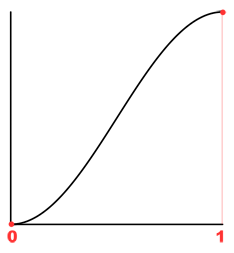 10/05/2017
Yann Thorimbert
12
Simplex noise [Perlin 2001]
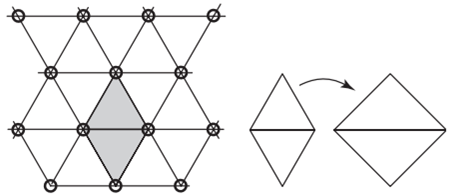 images: Stefan Gustavson
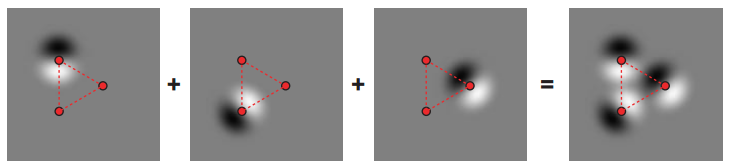 10/05/2017
Yann Thorimbert
13
Comparison
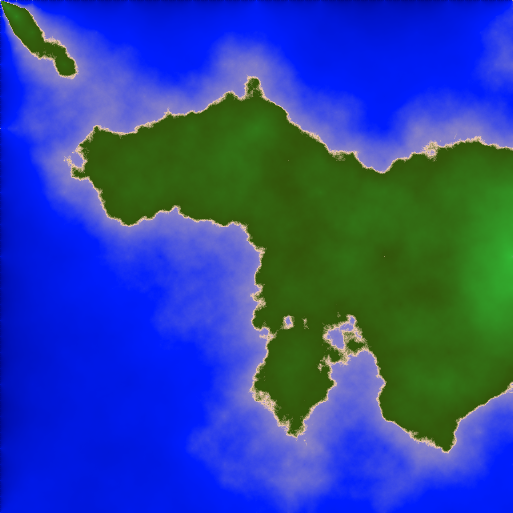 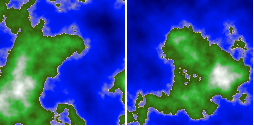 10/05/2017
Yann Thorimbert
14
Another model: polynomials
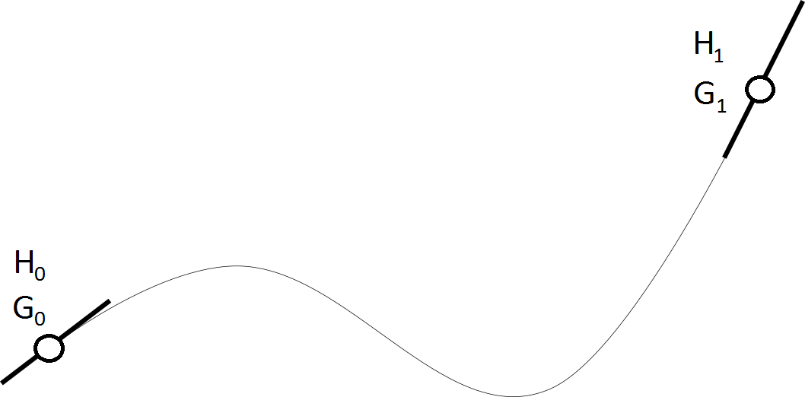 Simple idea: constrain value and gradient of a polynomial at boundaries.
1D : trivial.
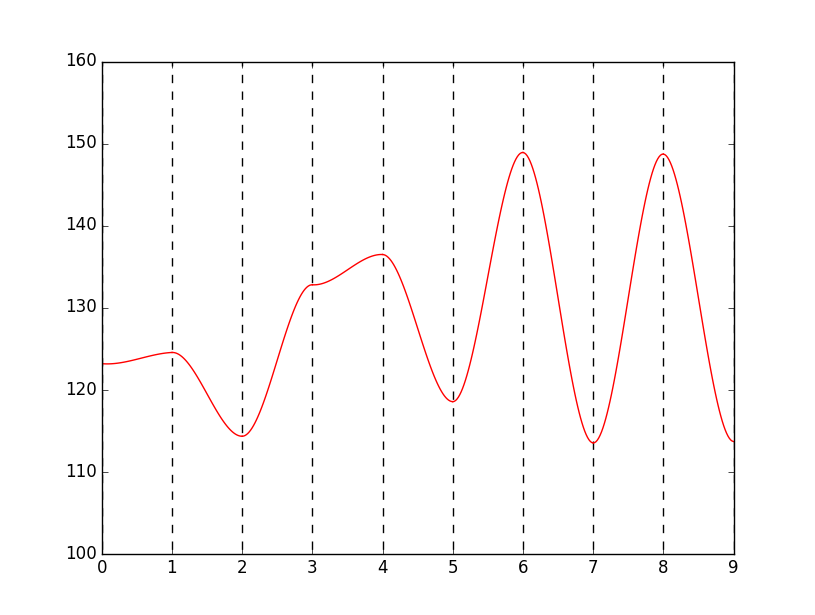 10/05/2017
Yann Thorimbert
15
Polynomial method (1)
One step back: what do we want ? Controlled height and gradient:


Height and gradient along an edge connecting two points must depend only on constraints on these points and no other:   (                   )
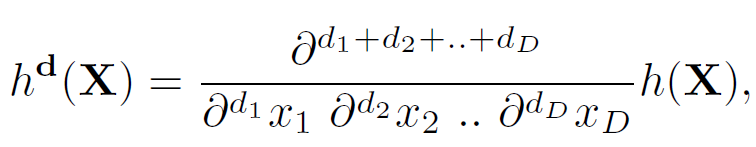 (1)
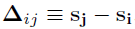 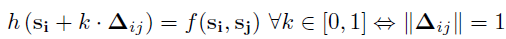 (2)
10/05/2017
Yann Thorimbert
16
Polynomial method (2)
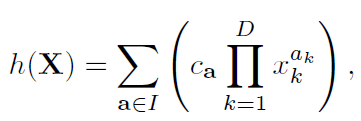 (3)
10/05/2017
Yann Thorimbert
17
Polynomial method (3)
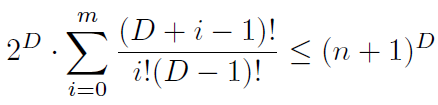 (4)
.
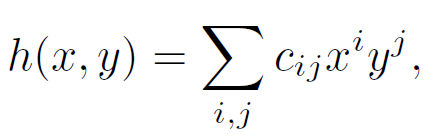 (5)
10/05/2017
Yann Thorimbert
18
Polynomial method (4)
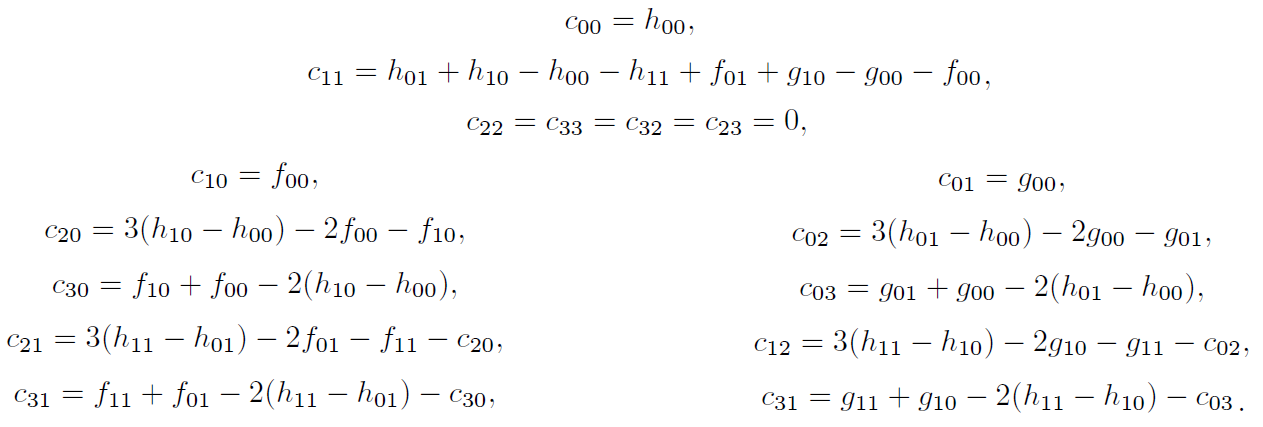 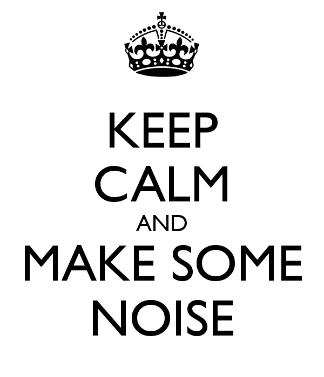 10/05/2017
Yann Thorimbert
19
Zero-Gradient polynomial
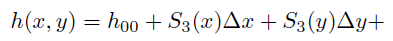 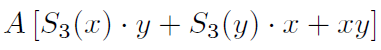 (6)
10/05/2017
Yann Thorimbert
20
Performance comparison
10/05/2017
Yann Thorimbert
21
Comparisonheight map and gradients
10/05/2017
Yann Thorimbert
22
Fractals
Most real landscapes (and many natural structures in general) exhibit fractal features.
Fuzzy definition: mathematical set that is invariant under rescaling.
Tautological definition: a fractal object is an object whose each part is also a fracal object.
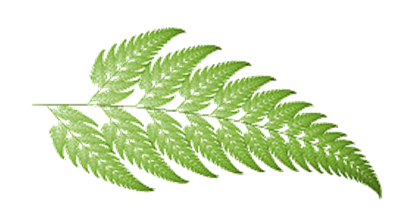 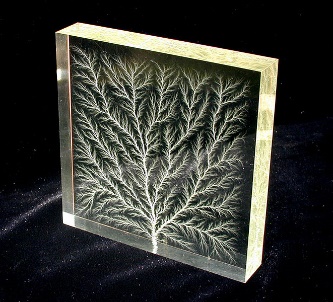 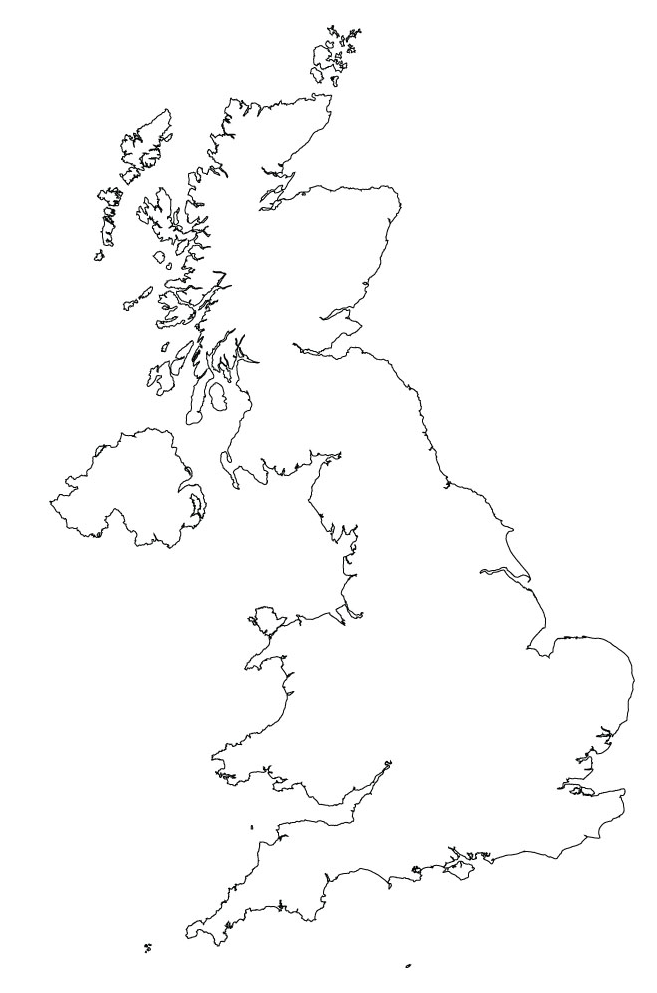 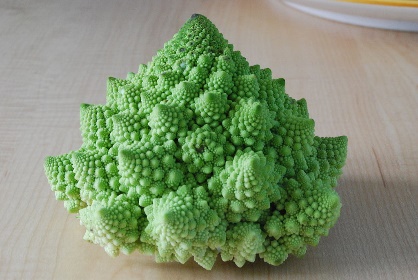 10/05/2017
Yann Thorimbert
23
Image: Bert Hickman
Fractal dimension
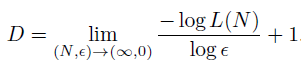 (7)
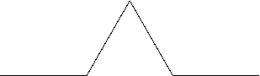 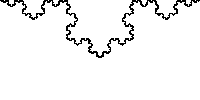 Image: Christophe Dang Ngoc Chan
10/05/2017
Yann Thorimbert
24
Fractality emerging from octaves superimposition
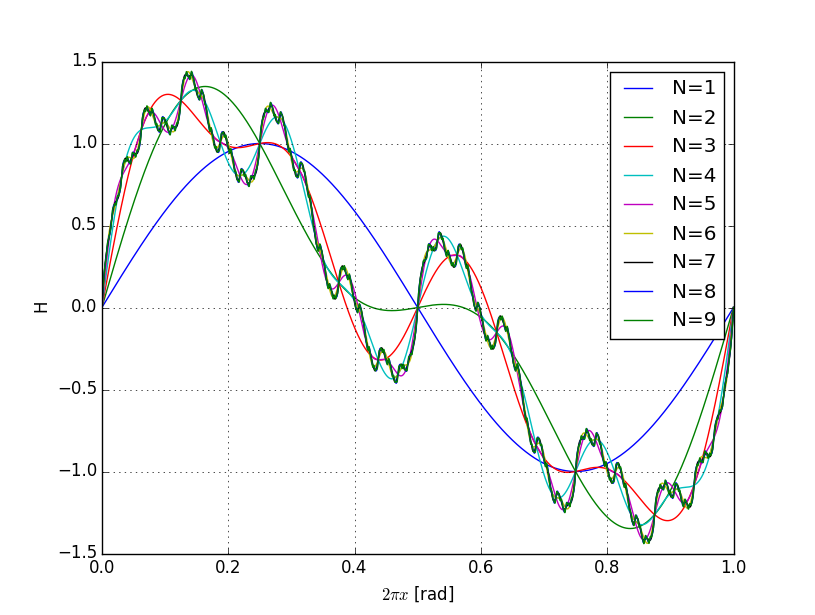 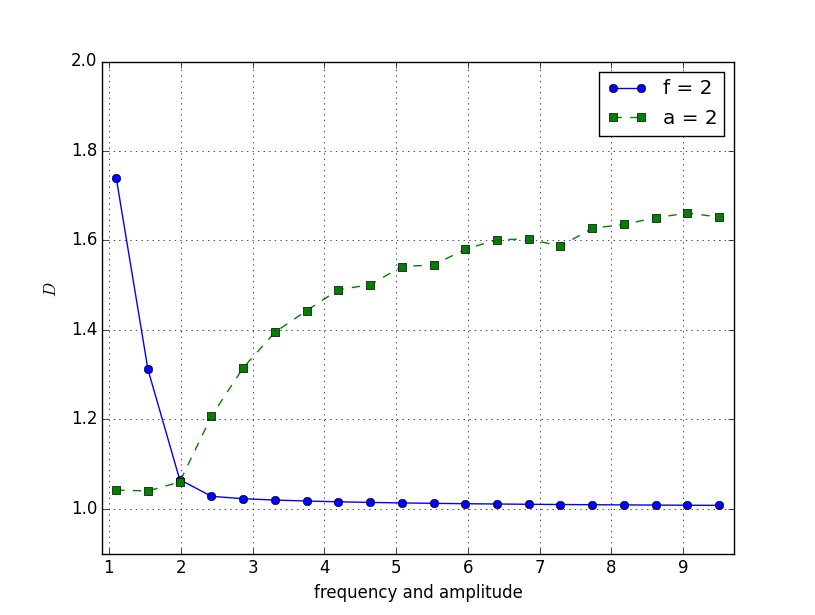 10/05/2017
Yann Thorimbert
25
Octaves superimposition
10/05/2017
Yann Thorimbert
26
Fractal dimension of generated terrain
10/05/2017
Yann Thorimbert
27
Fractal dimension of generated terrain (2)
10/05/2017
Yann Thorimbert
28
Modified noise
Abs noise                                                Ridged noise
10/05/2017
Yann Thorimbert
29
Ridged noise
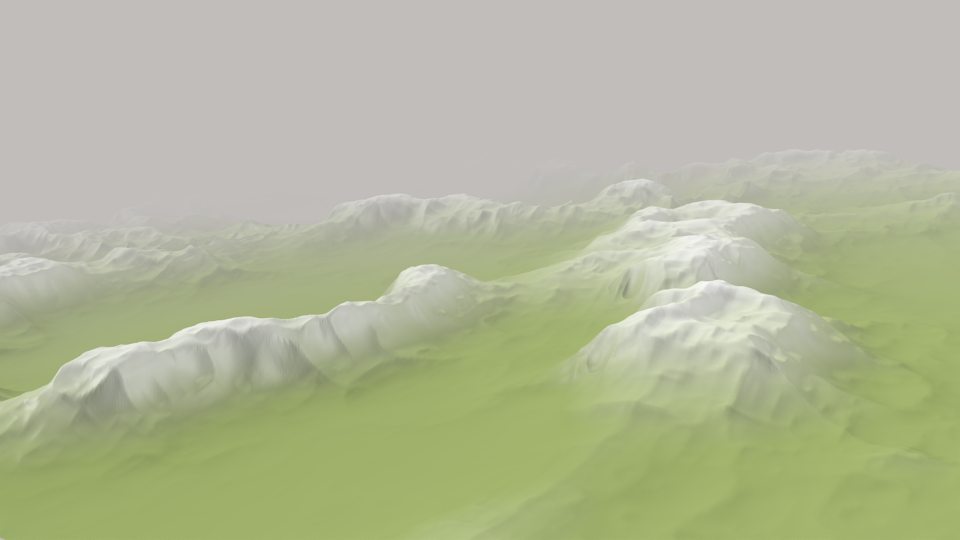 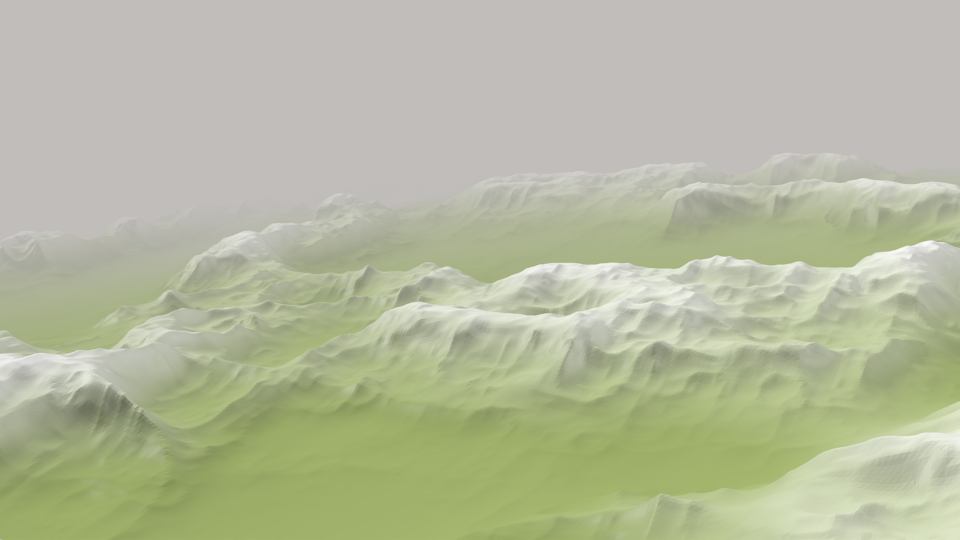 10/05/2017
Yann Thorimbert
30
Erosion [Archer 2011]
Hydrolic erosion 



Thermal erosion
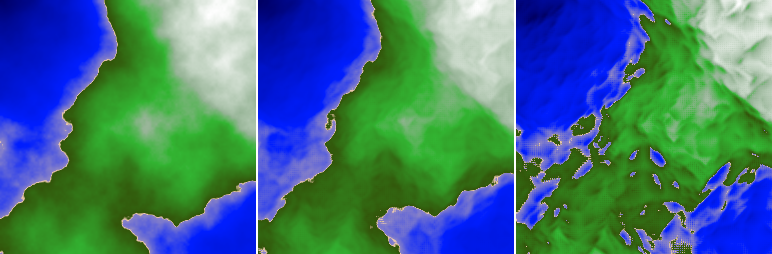 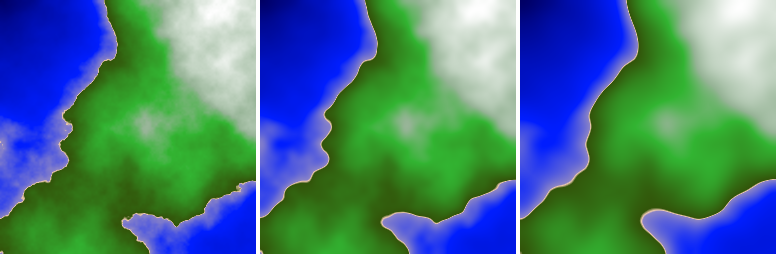 10/05/2017
Yann Thorimbert
31
Other uses
Pixel shaders


Dynamic modeling
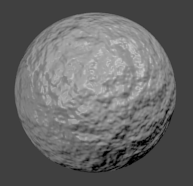 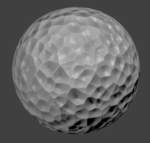 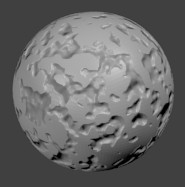 10/05/2017
Yann Thorimbert
32
From noise to texture
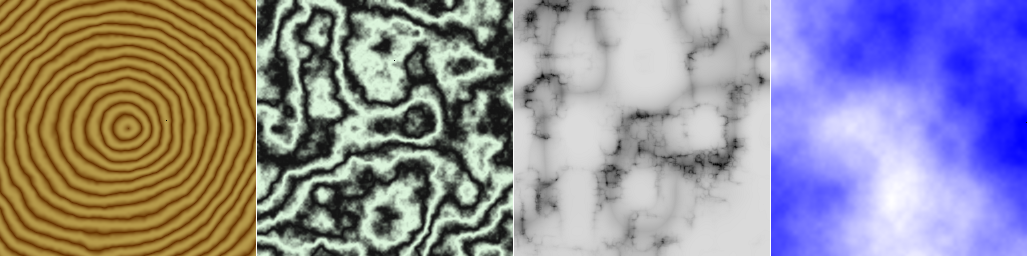 10/05/2017
Yann Thorimbert
33
[Speaker Notes: Turbulence]
When fluids need noise
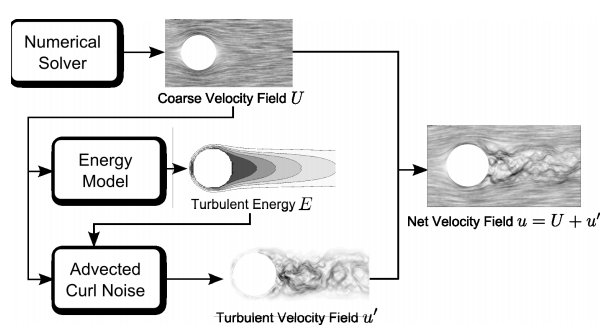 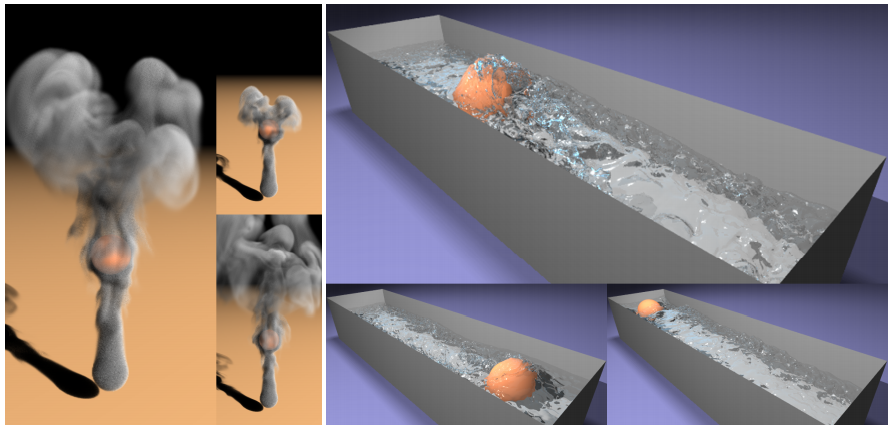 image: [Kappraff 1986]
images: [Narain 2008]
10/05/2017
Yann Thorimbert
34
Conclusion
Geomorphology: imitation or understanding? 
Large use, minor renown
Coupling with other noises (Voronoi, Worley [Worley 96, …])
More controlability  Feature-based models [Zhou 2007, …]
More realism  Physically-based  models [Génevaux 2013, …]
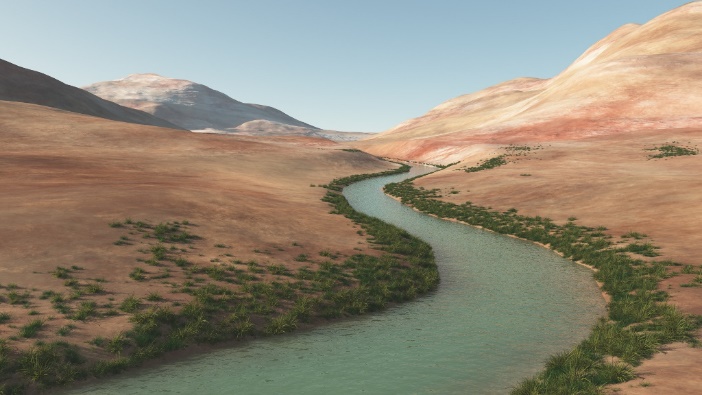 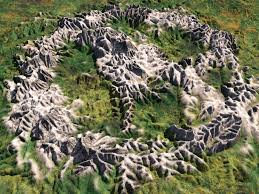 Image : [Génevaux 2013]
Image : [Zhou 2007]
10/05/2017
Yann Thorimbert
35
References
Code, presentation and more references on http://cui.unige.ch/~thorimby/procgen/
All images produced with zero-gradient model (unless otherwise specified); 3D renderings with Blender

[Archer 2011] http://micsymposium.org/mics_2011_proceedings/mics2011_submission_30.pdf (accessed 11/11/2016)

[Dawkins 2012] Jeremy J Dawkins, David M Bevly, and Robert L Jackson. Evaluation of fractal terrain model for vehicle dynamic simulations. JOURNAL OF TERRAMECHANICS, 49(6), 2012.

[Génevaux 2013] Jean-David Genevaux, Eric Galin, Eric Guerin, Adrien Peytavie, and Bedrich Benes. Terrain generation using procedural models based on hydrology. ACM Trans. Graph 32, July 2013.

[Kappraff 1986] Jay Kappraff. The geometry of coastlines: a study in fractals. Computers & Mathematics with Applications, 12(3), 1986.

[Libnoise] http://libnoise.sourceforge.net/ (accessed 11/11/2016)

[Mandelbrot 1977] Benoit B. Mandelbrot. The Fractal Geometry of Nature. W. H. Freeman and Company, 1977.

[Miller 1986] Gavin S P Miller. The definition and rendering of terrain maps. SIG-GRAPH Comput. Graph., 1986.
10/05/2017
Yann Thorimbert
36
References (2)
[Narain 2008]  Rahul Narain, Jason Sewall, Mark Carlson, and Ming C. Lin. Fast animation of turbulence using energy transport and procedural synthesis. In ACM SIGGRAPH Asia 2008 Papers, NY, USA, 2008. ACM.

[Perlin 1985] Ken Perlin. An image synthesizer. SIGGRAPH Comput. Graph. July 1985.

[Perlin 2001] Ken Perlin. Noise Hardware. SIGGRAPH Course Notes, 2001.

[Smelik 2009] Ruben M. Smelik, Tim Tutenel, Klaas Jan de Kraker, and Rafael Bidarra. A case study on procedural modeling of geo-typical southern Afghanistan terrain. In Proceedings of IMAGE 2009, St.Louis, Missouri, jul 2009.

[Worley 96] Steven Worley. A cellular texture basis function. In Proceedings of the 23rd Annual Conference on Computer Graphics and Interactive Techniques, SIGGRAPH '96, ACM.

[Zhou 2007] Howard Zhou, Jie Sun, Greg Turk, and James M. Rehg. Terrain synthesis from digital elevation models. IEEE Transactions on Visualization and Computer Graphics, July/August 2007
10/05/2017
Yann Thorimbert
37